QUIZ-VERLOREN IN POSEDARJE
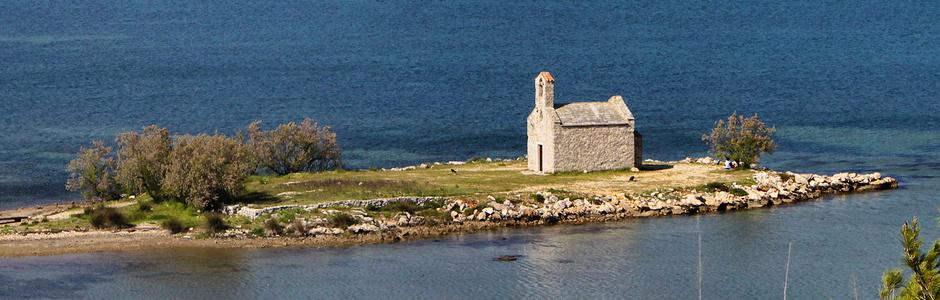 Wohin die Schüler gereist sind?
PARIZ
POSEDARJE
BERLIN
NEW YORK
Wohin die Schüler gereist sind?
PARIZ
POSEDARJE
BERLIN
NEW YORK
Wie heißen die Studenten?
LUKA,JURE,
SURFINIJA
ALEX,KLARA,LENA
JEFF,JAKE,
MARAYA
PAVE,GRLA,
ŠIMEA
Wie heißen die Studenten?
LUKA,JURE,
SURFINIJA
ALEX,KLARA,LENA
JEFF,JAKE,
MARAYA
PAVE,GRLA,
ŠIMEA
Wer hat Alex geholfen, als er sich verirrt hat?
KATZE
KIND
ZAUBERER
KLARA
Wer hat Alex geholfen, als er sich verirrt hat?
KATZE
KIND
ZAUBERER
KLARA
Was suchte Alex?
KLARA
LEHRERIN
HOTEL
BACKEREI
Was suchte Alex?
KLARA
LEHRERIN
HOTEL
BACKEREI
Womit sind sie gereist?
BUS
BOOT
FLUGZEUG
Womit sind sie gereist?
BUS
BOOT
FLUGZEUG
Was sie nicht hatten?
SIGNAL
LUFT
SHOE
Was sie nicht hatten?
SIGNAL
LUFT
SHOE
Die Bäckerei befindet sich gegenüber der Apotheke
RICHTIG
FALSCH
Die Bäckerei befindet sich gegenüber der Apotheke
RICHTIG
FALSCH